Disclaimer
We hope you find the information on our website and resources useful.
Animations
This resource has been designed with animations to make it as fun and engaging as possible. To view the content in the correct formatting, please view the PowerPoint in ‘slide show mode’. This takes you from desktop to presentation mode. If you view the slides out of ‘slide show mode’, you may find that some of the text and images overlap each other and/or are difficult to read. 
To enter slide show mode, go to the slide show menu tab and select either from beginning or from current slide.
You may wish to delete this slide before beginning the presentation.
Summer
Summer is one of the four seasons.
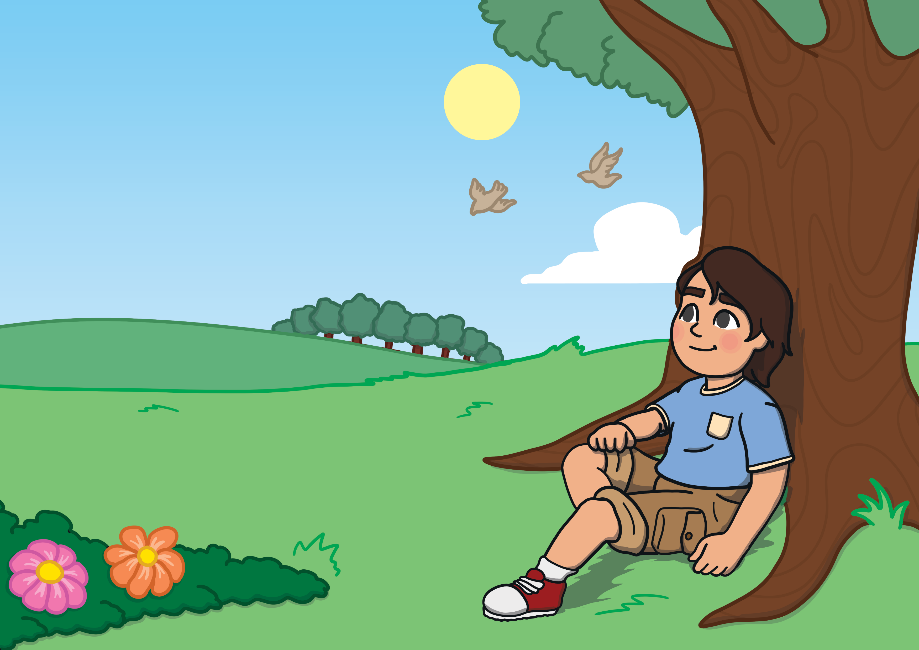 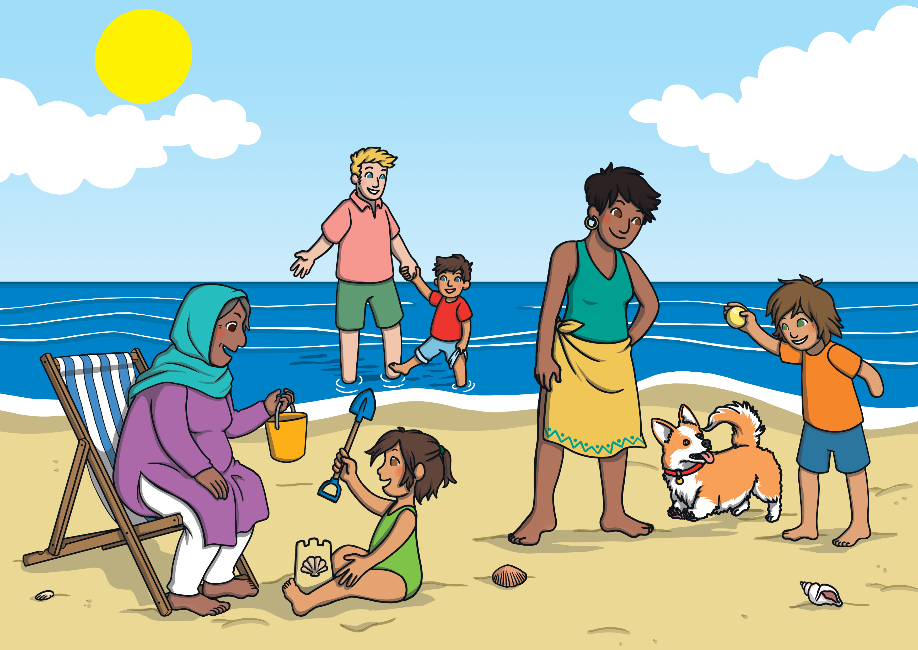 spring
summer
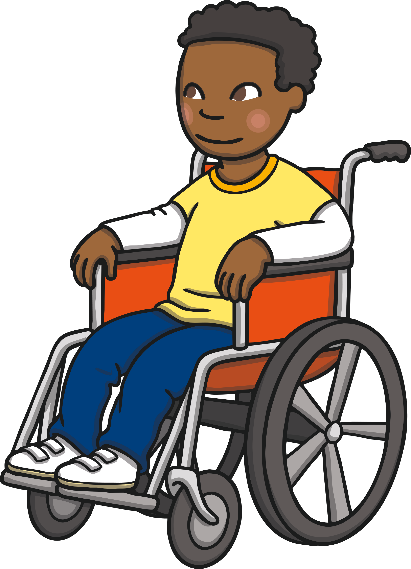 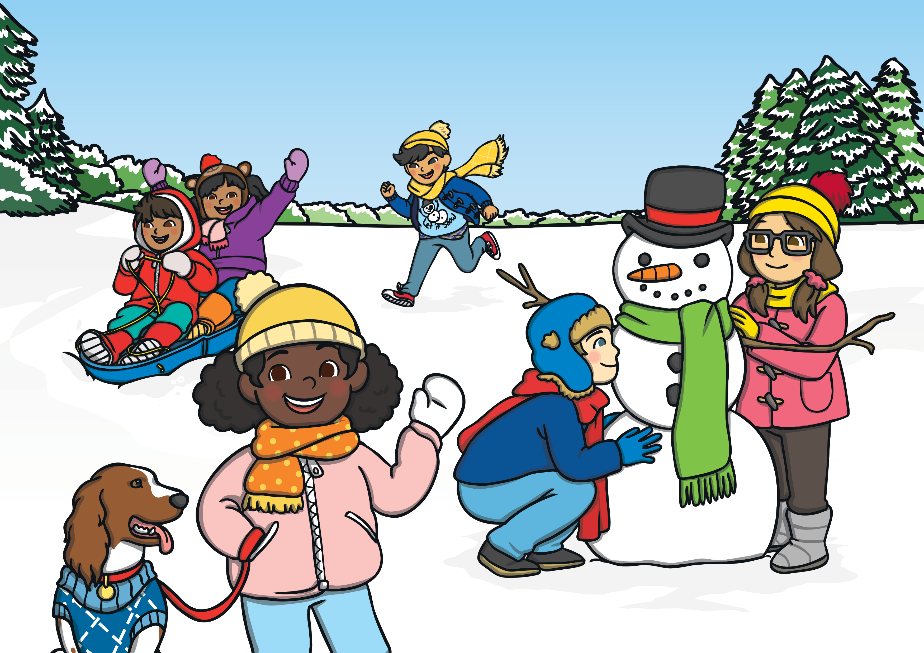 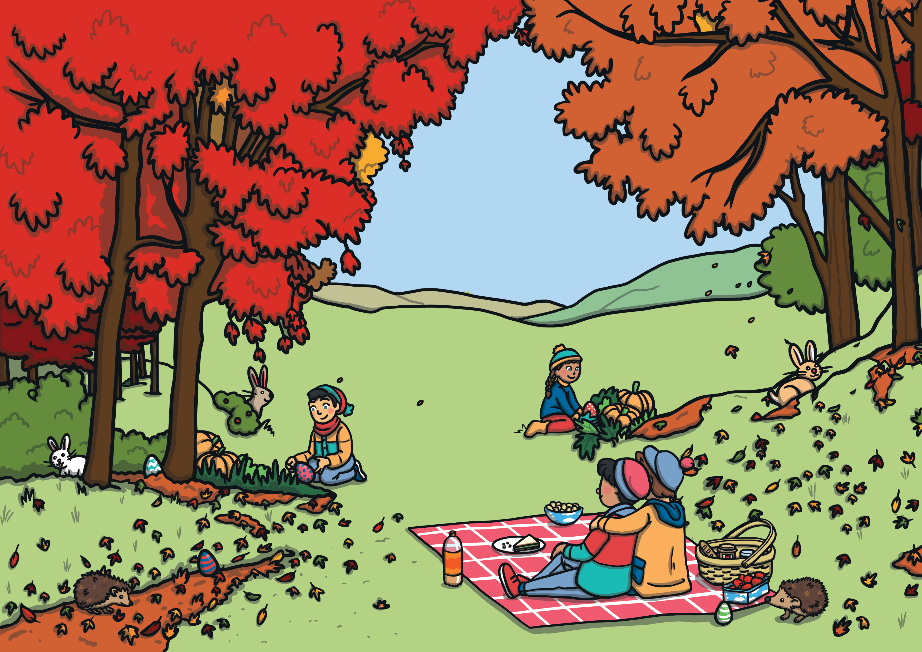 autumn
winter
Months and Seasons
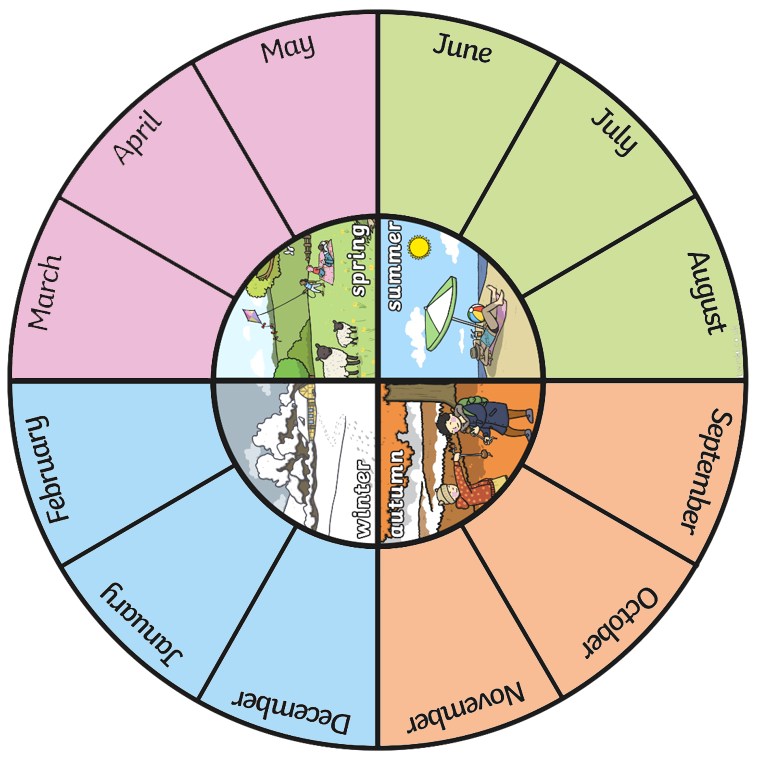 In the UK, the summer months are June, July and August.
With a partner, look at the seasons wheel.
Can you name the summer months?
If the month is November, what season is it?
If the month is April, how many months are there until summer begins?
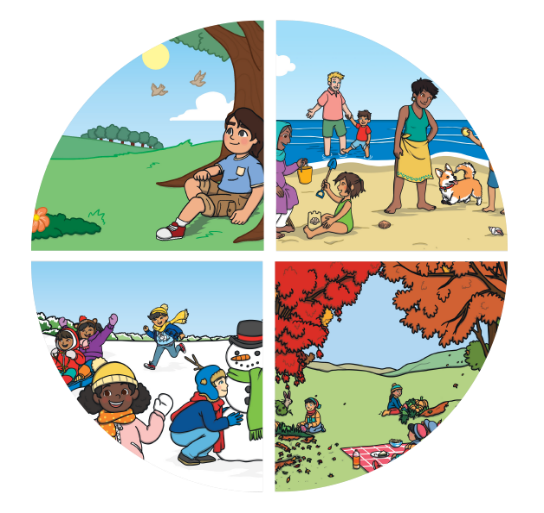 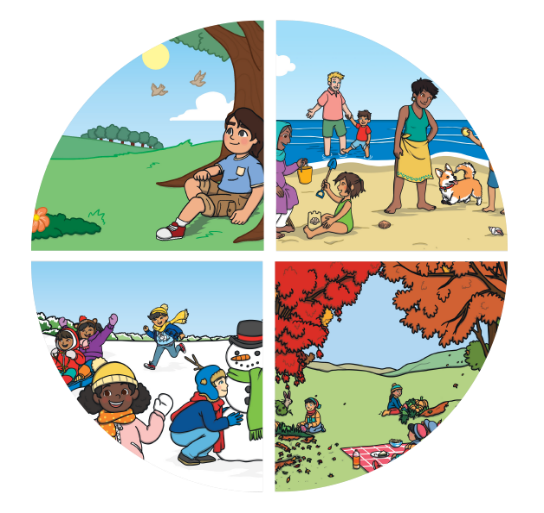 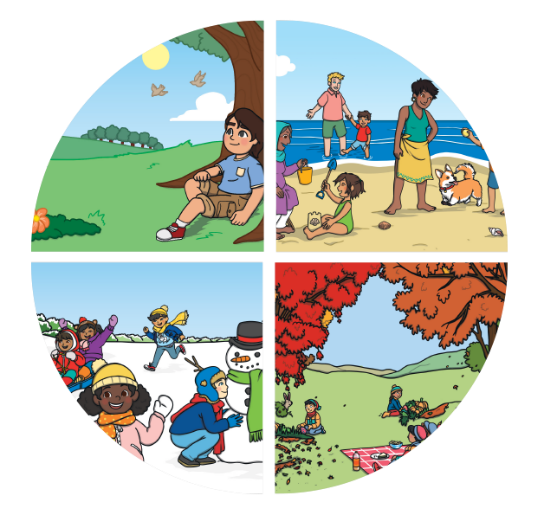 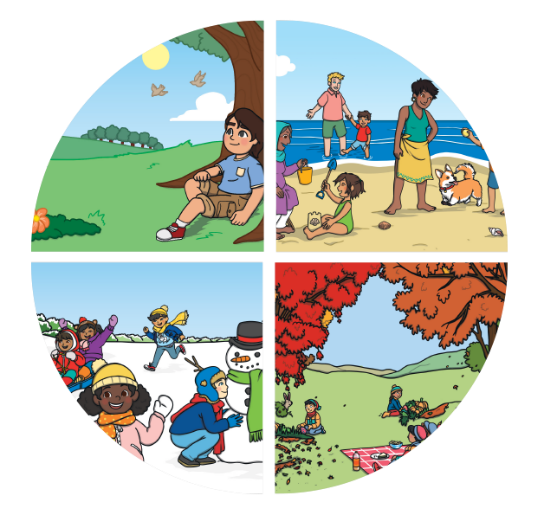 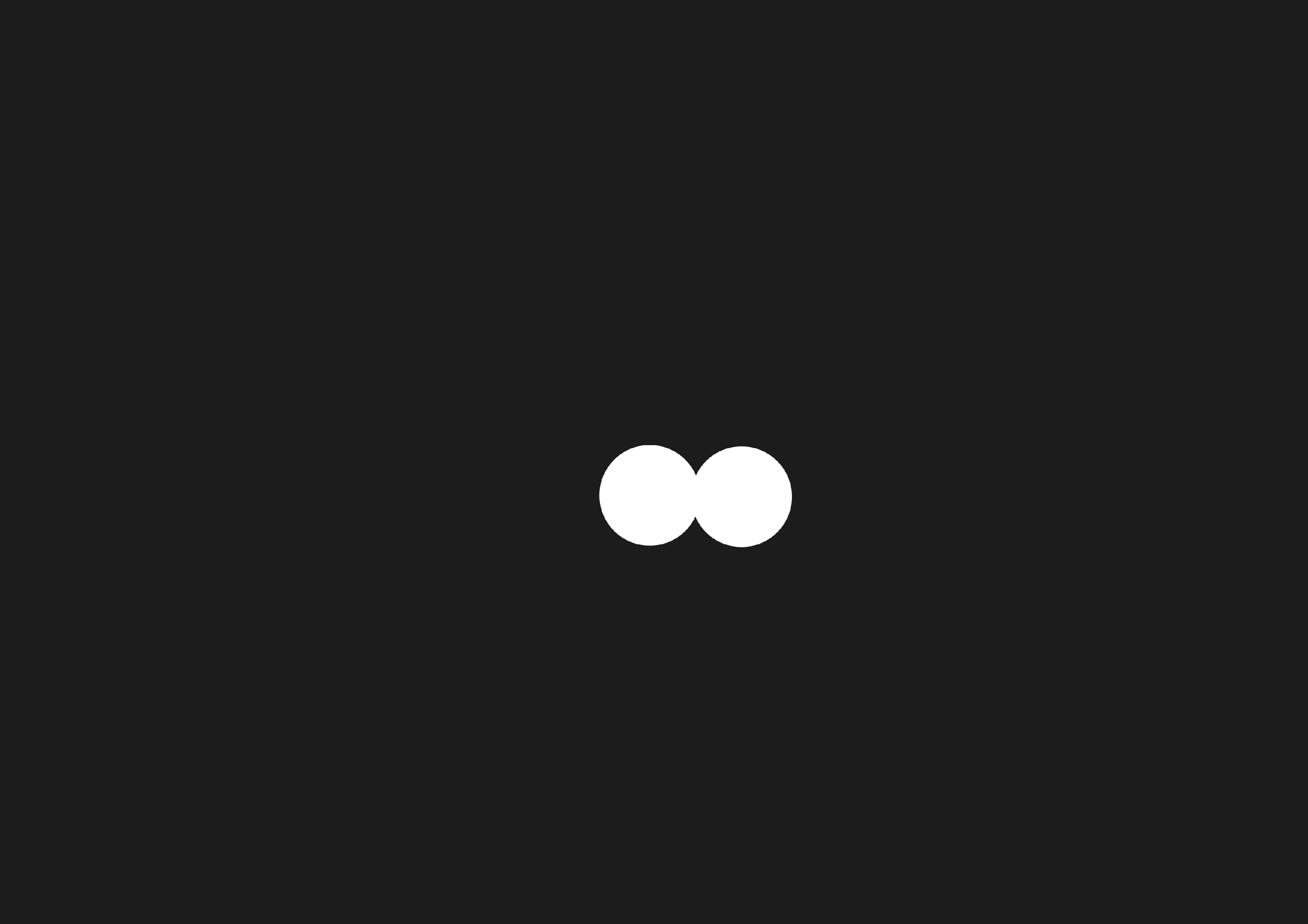 What Does Summer Look Like?
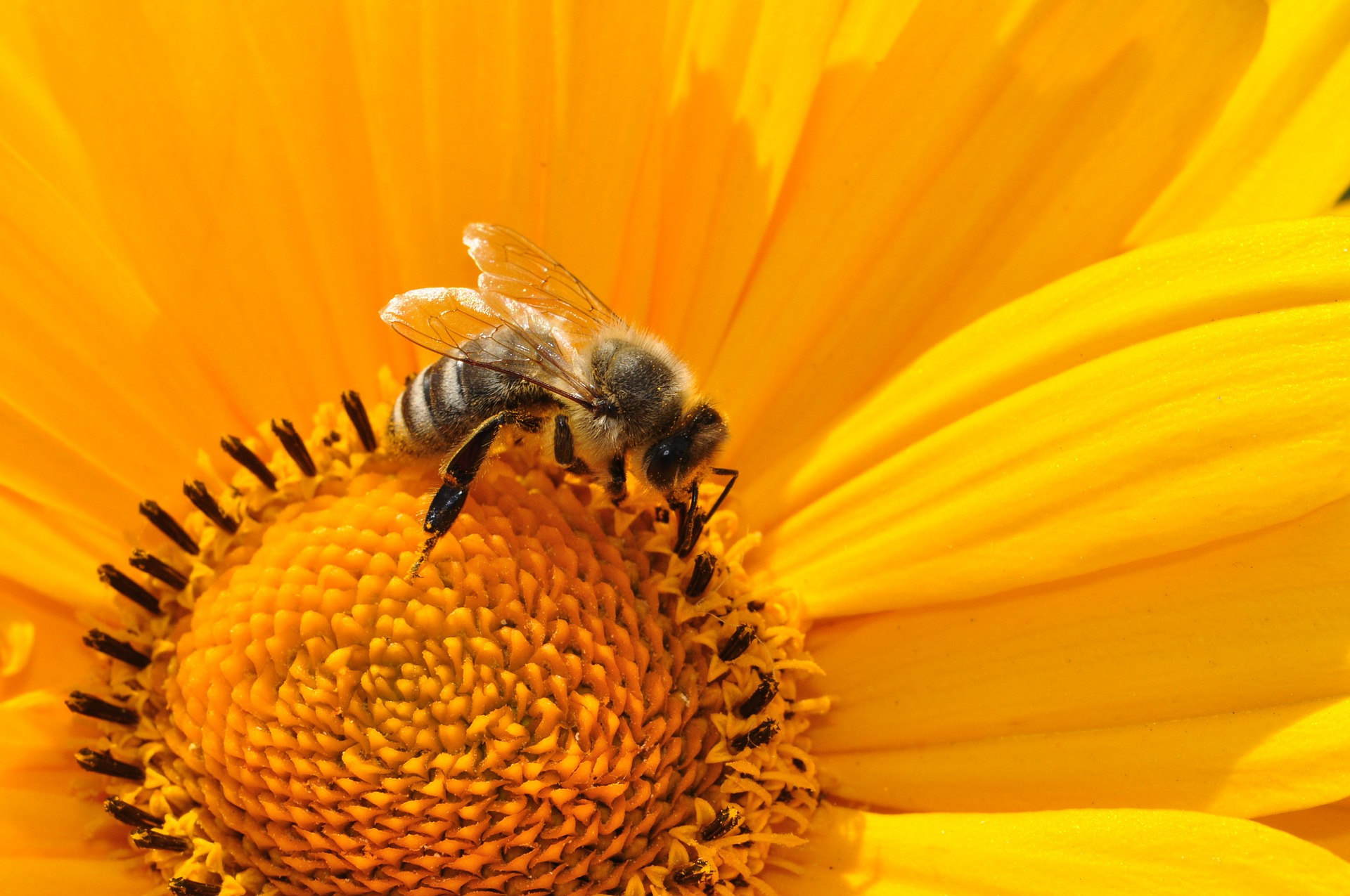 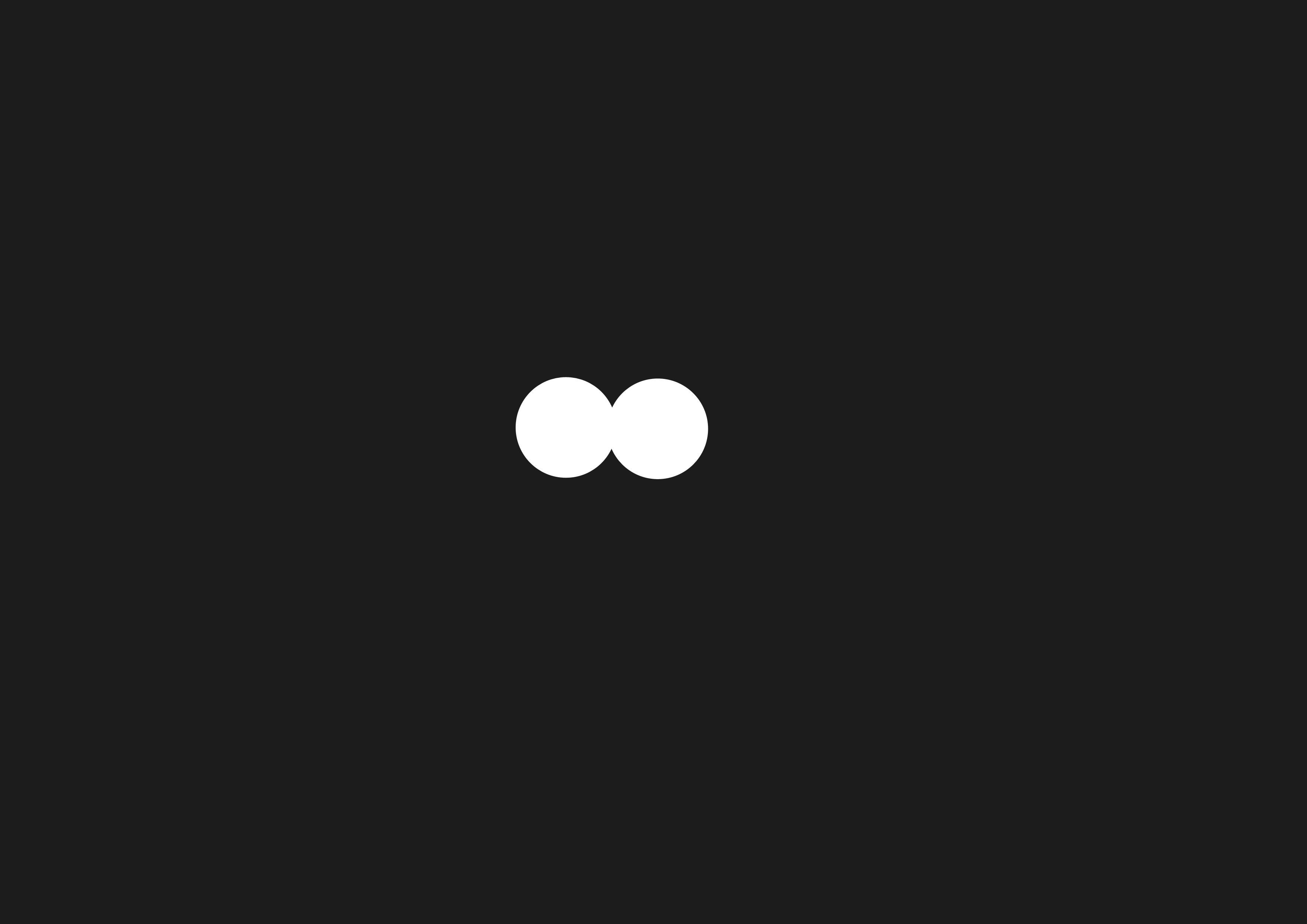 What Does Summer Look Like?
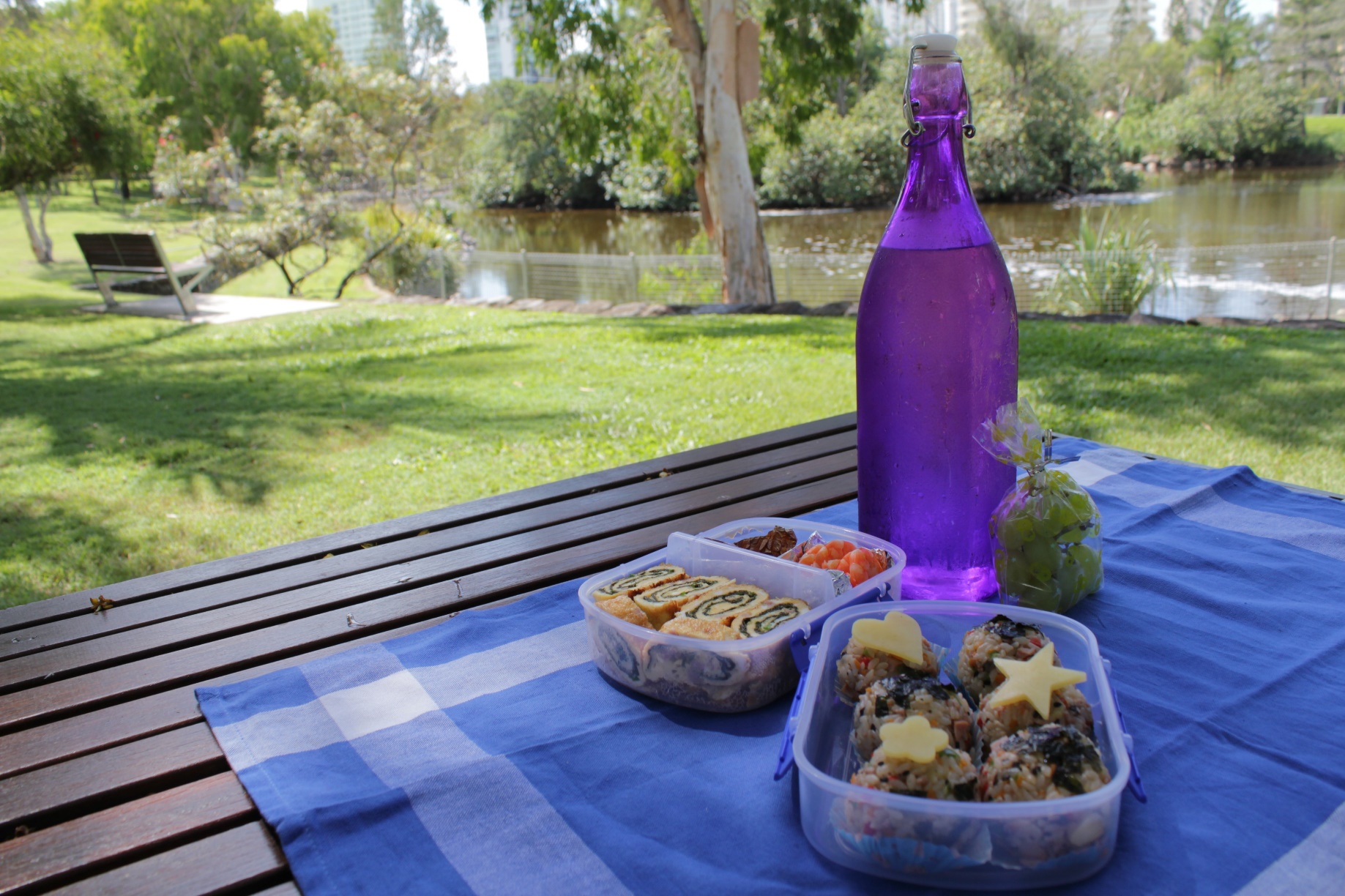 LadyDragonFlycc by Gareth Davies is licensed under CC BY 2.0
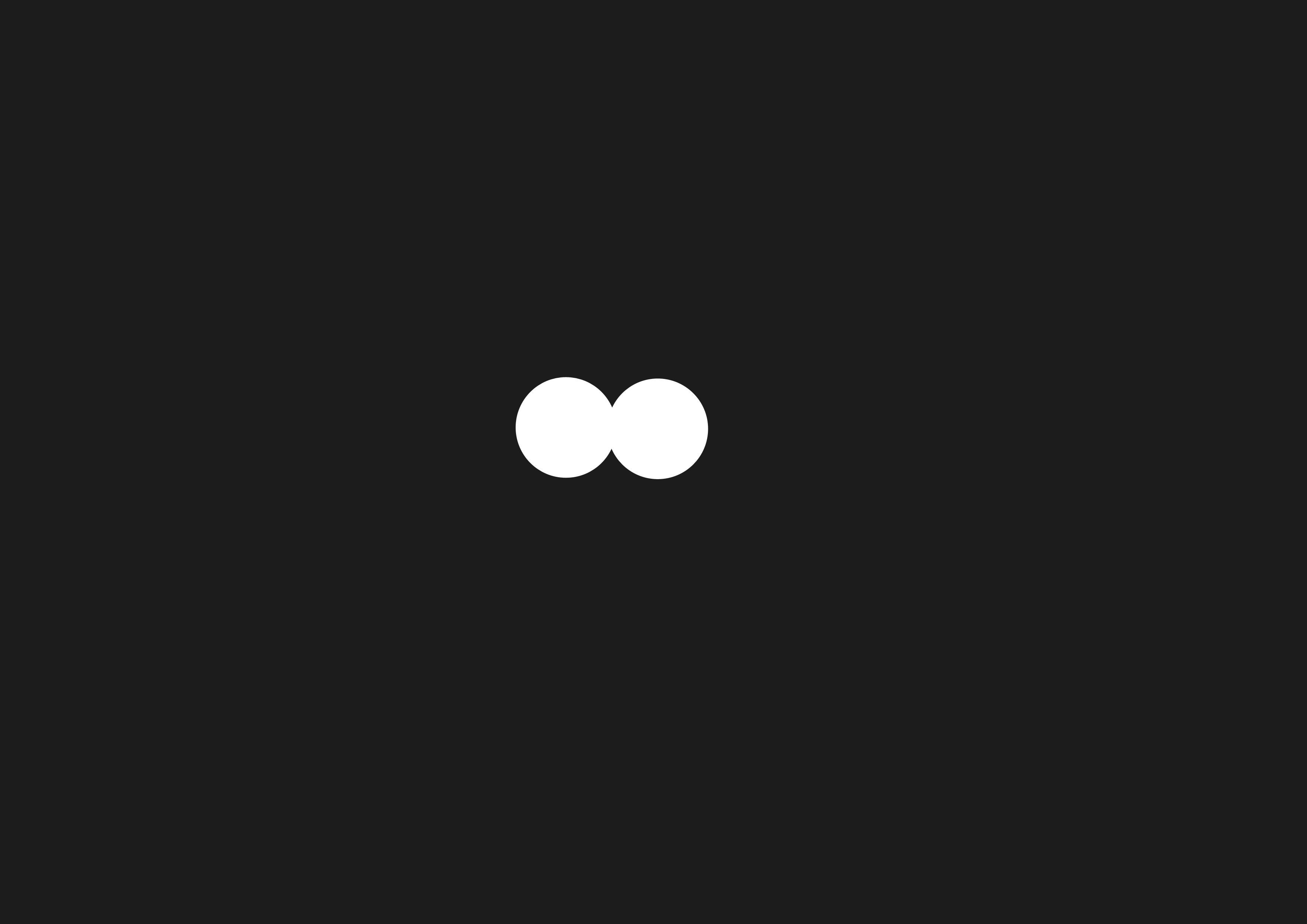 What Does Summer Look Like?
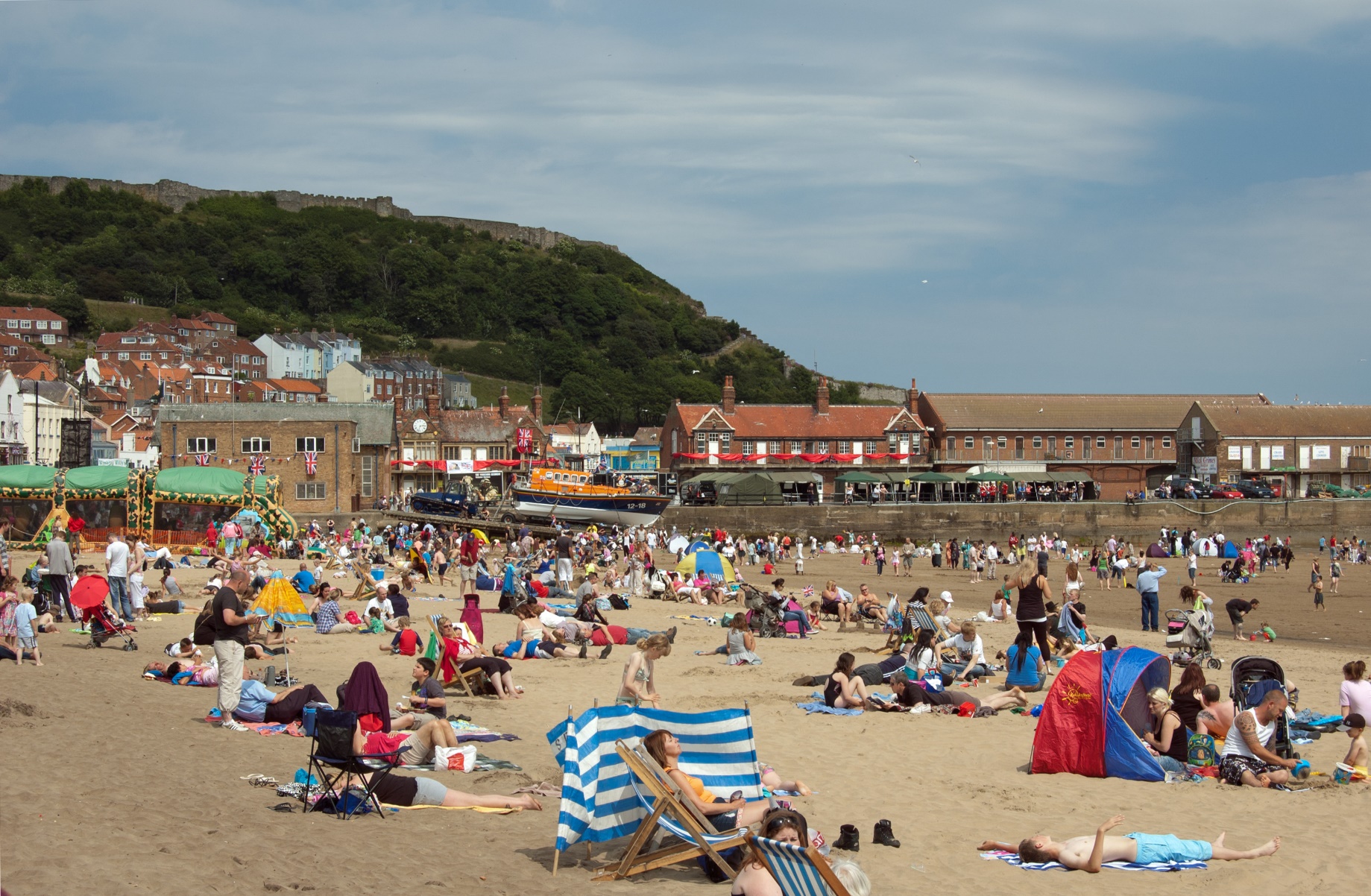 LadyDragonFlycc by Gareth Davies is licensed under CC BY 2.0
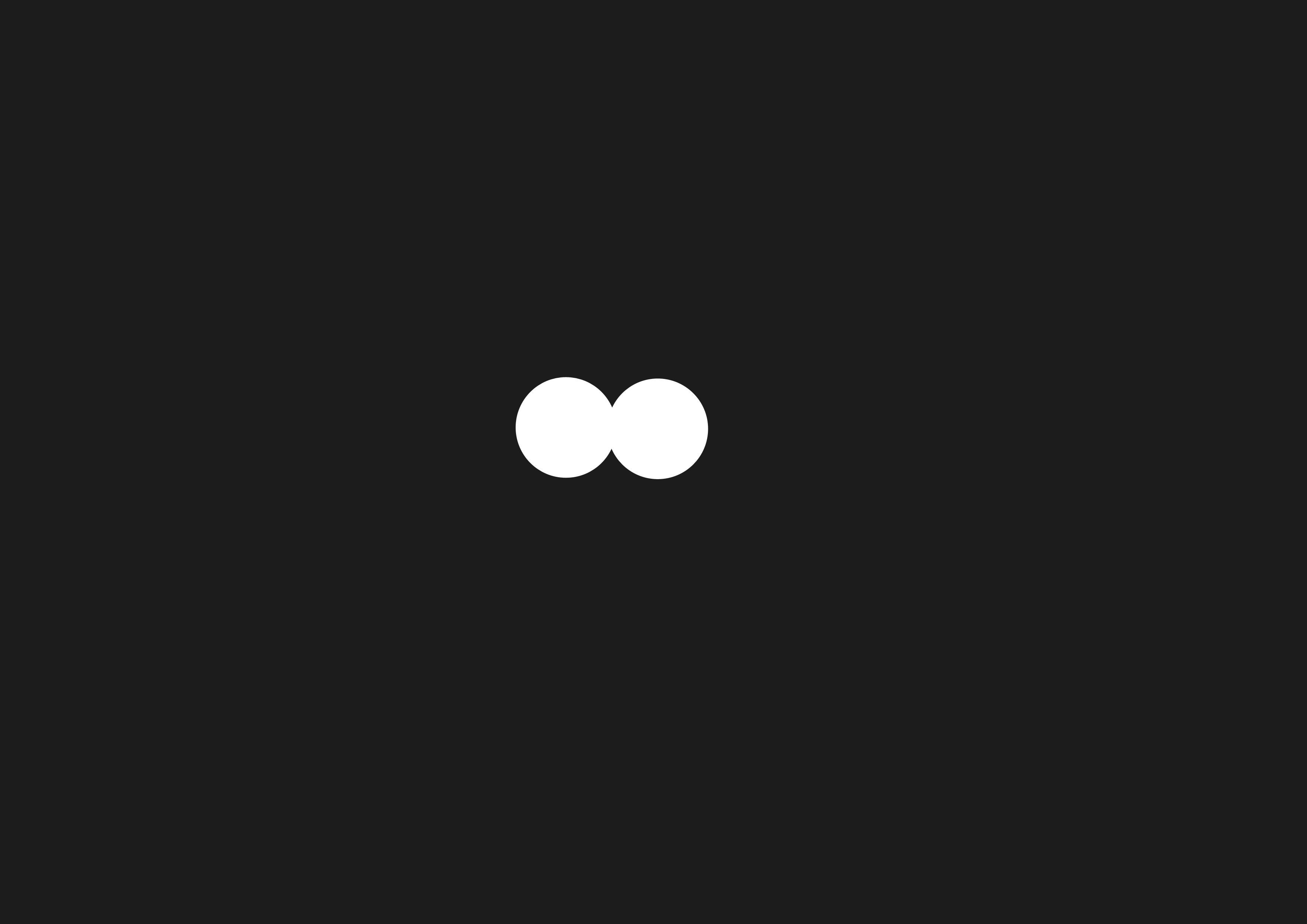 What Does Summer Look Like?
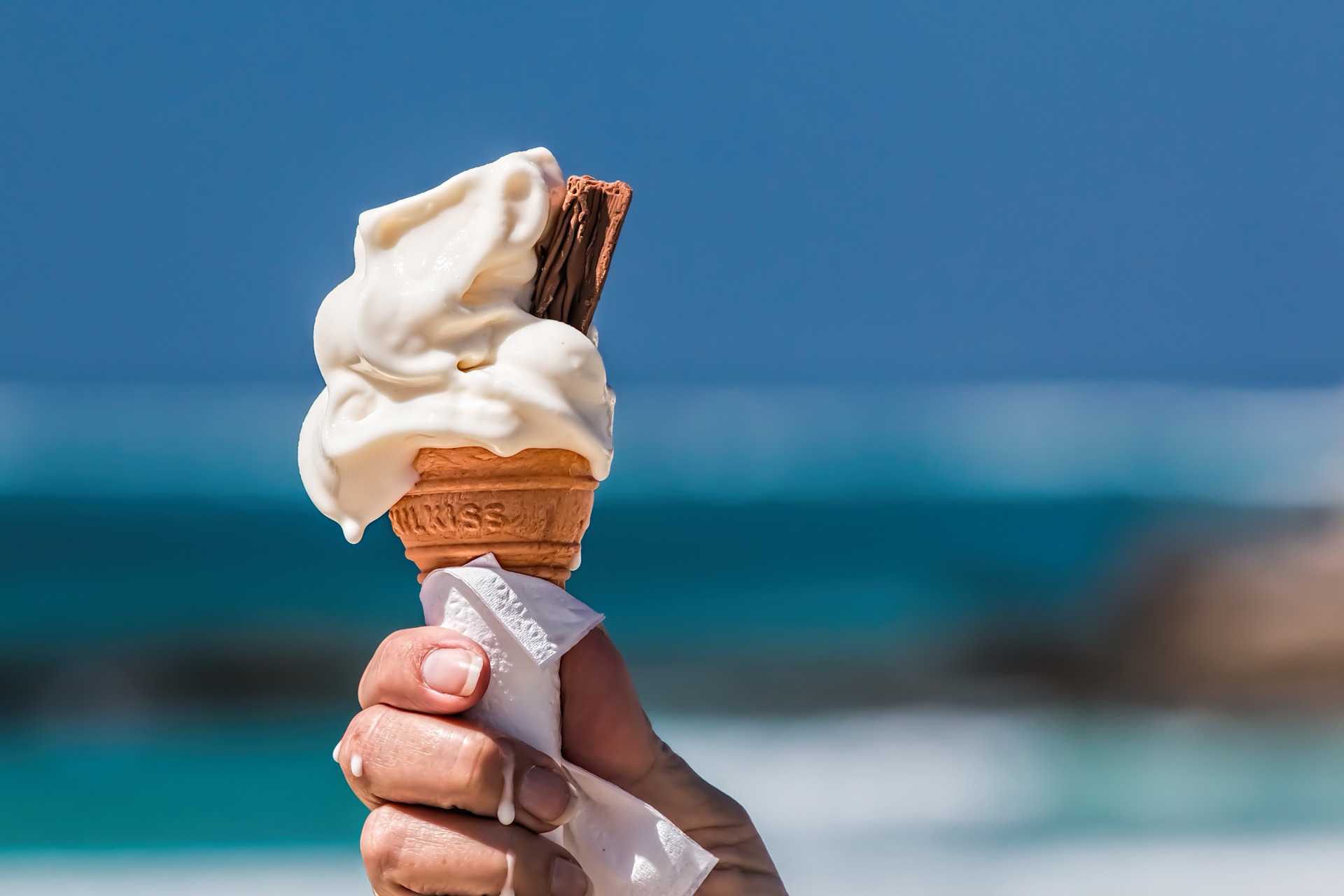 Summer Weather
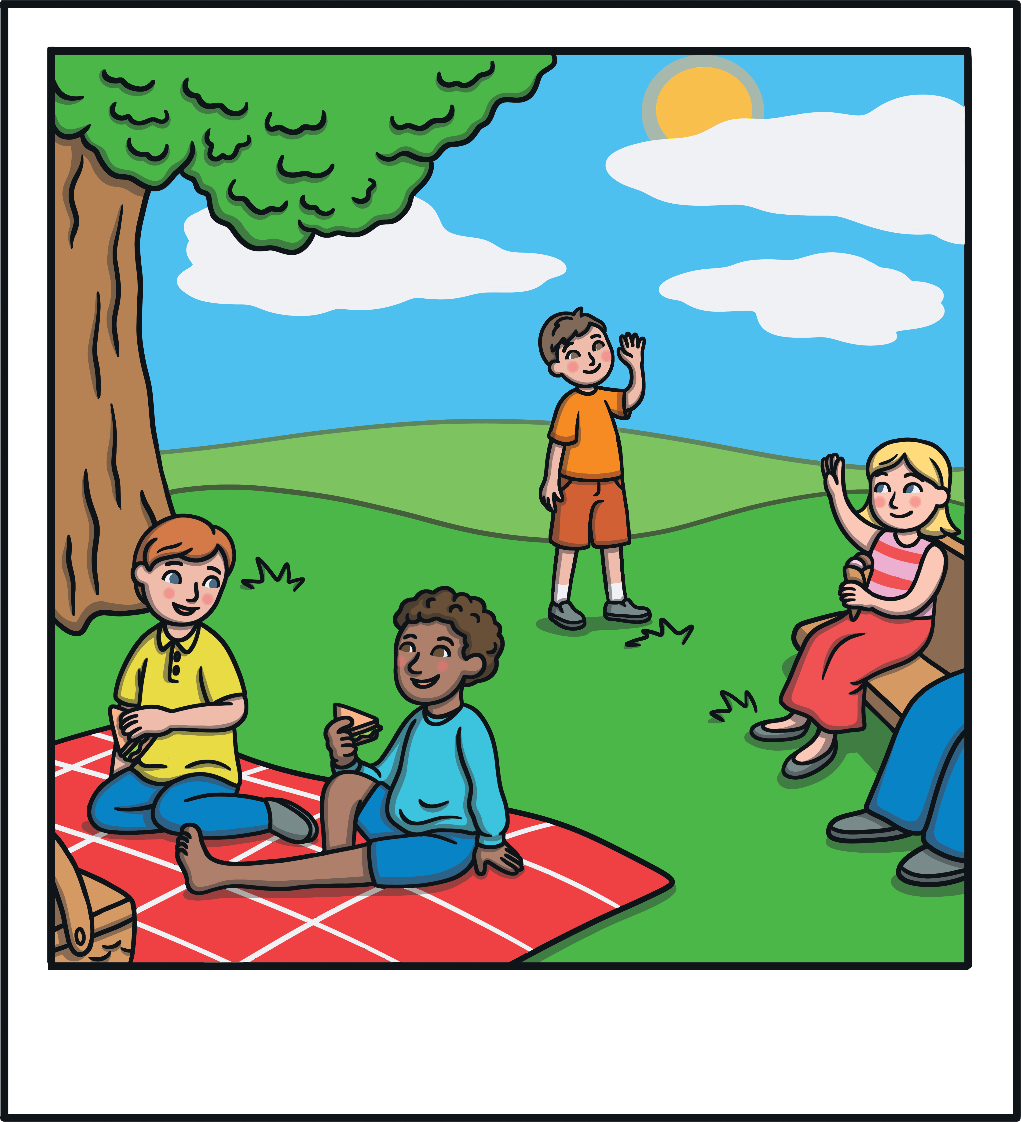 In the summer, the weather is usually warm and sometimes very hot.
The temperature around the UK rises and there is usually less rain than at any other time of the year.
Lighter Mornings and Evenings
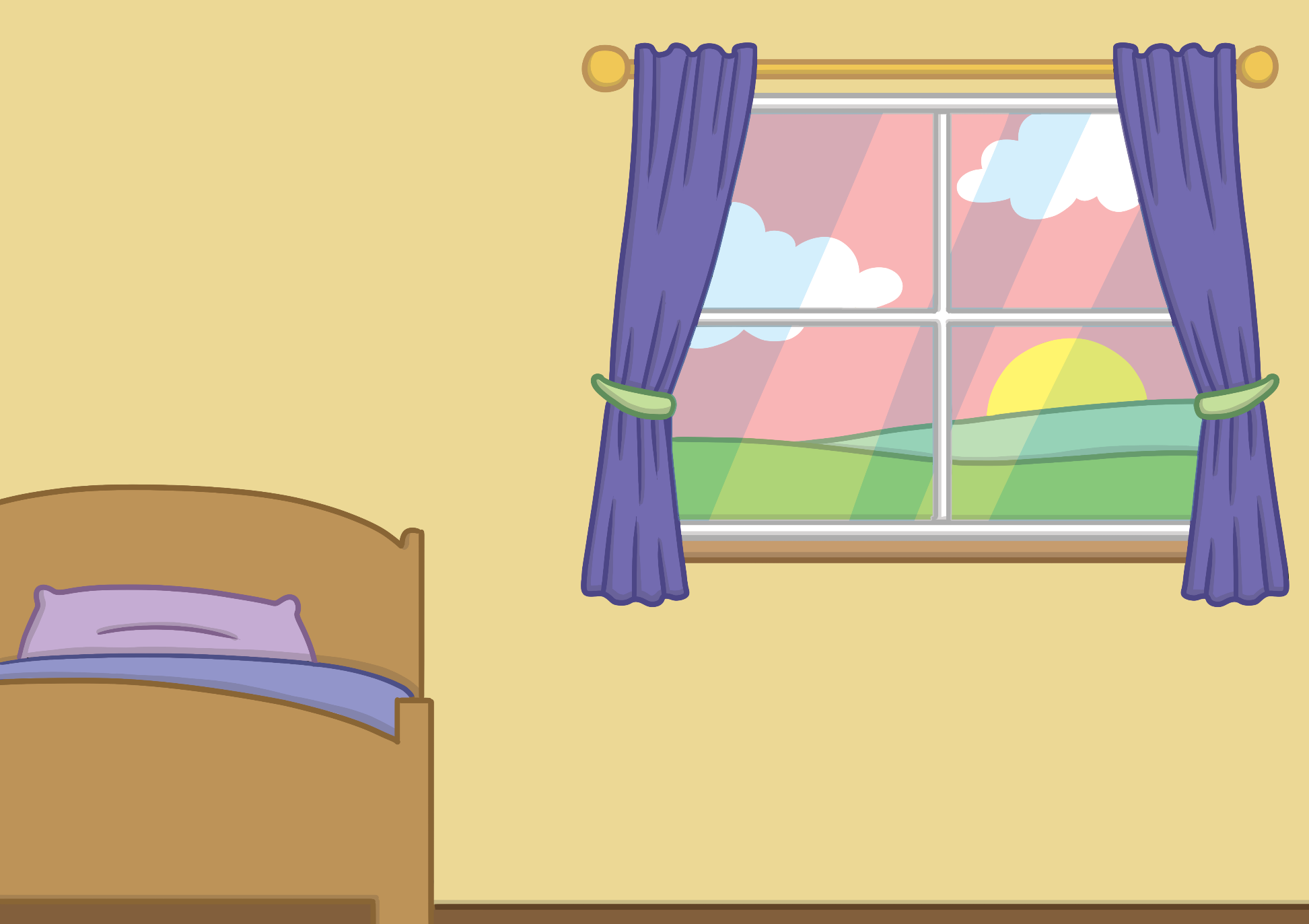 In the summer, there are more hours of daylight. This means that it gets lighter earlier in the morning and gets darker later in the evening.
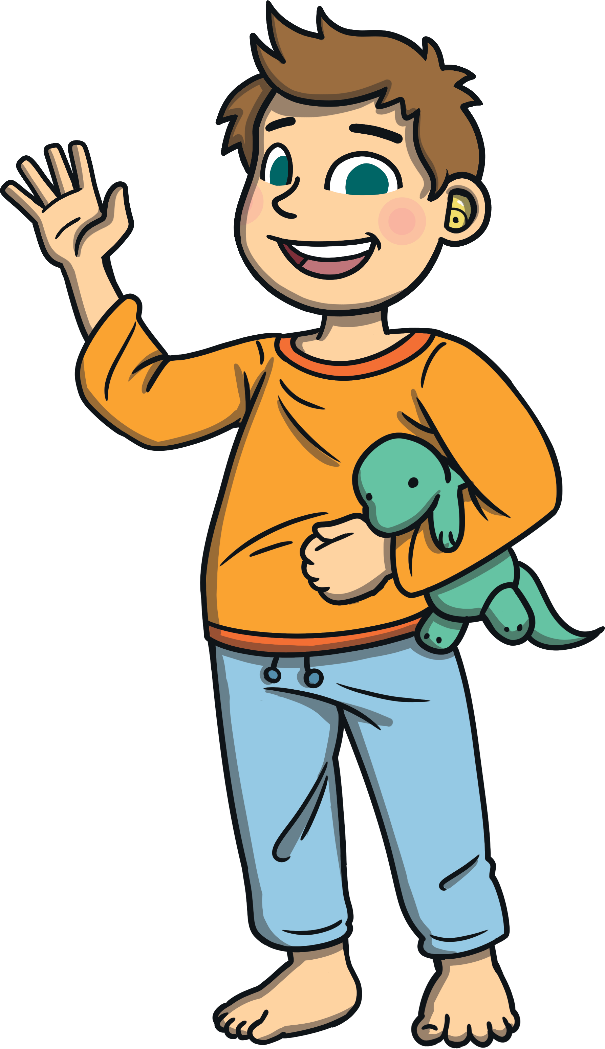 How many hours of sunlight are there in each of the summer months?
What can you do because of the lighter evenings in summer that you can’t do in winter?
Signs of Summer
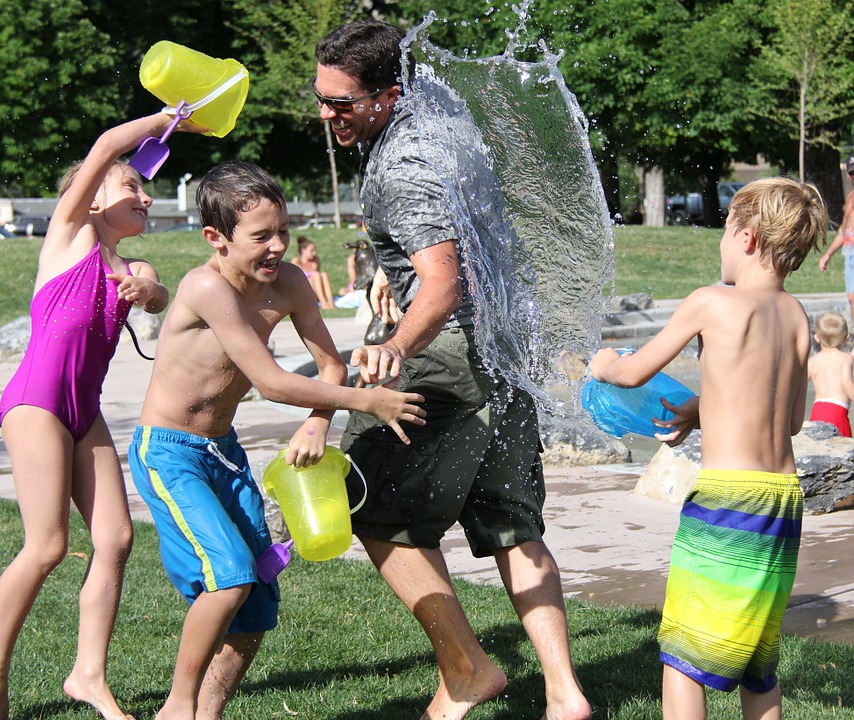 Can you think of any other things you might see in the summer?
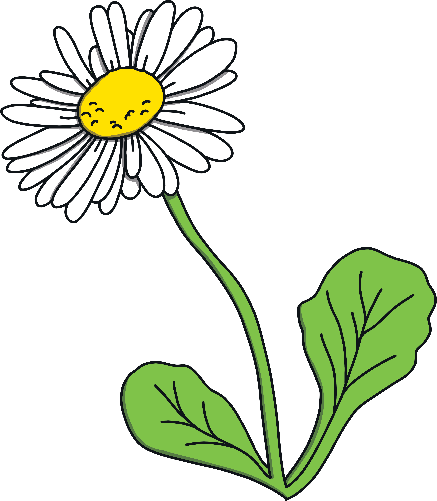 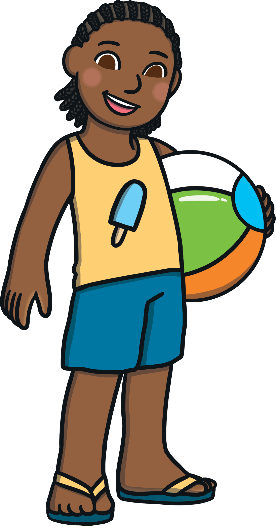 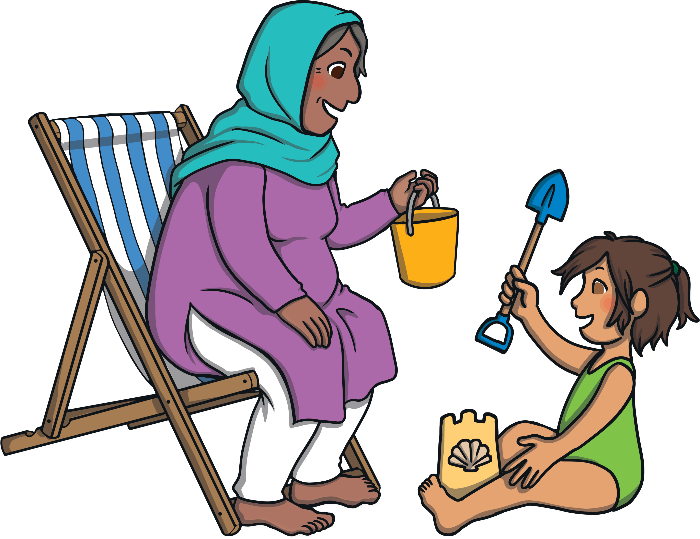 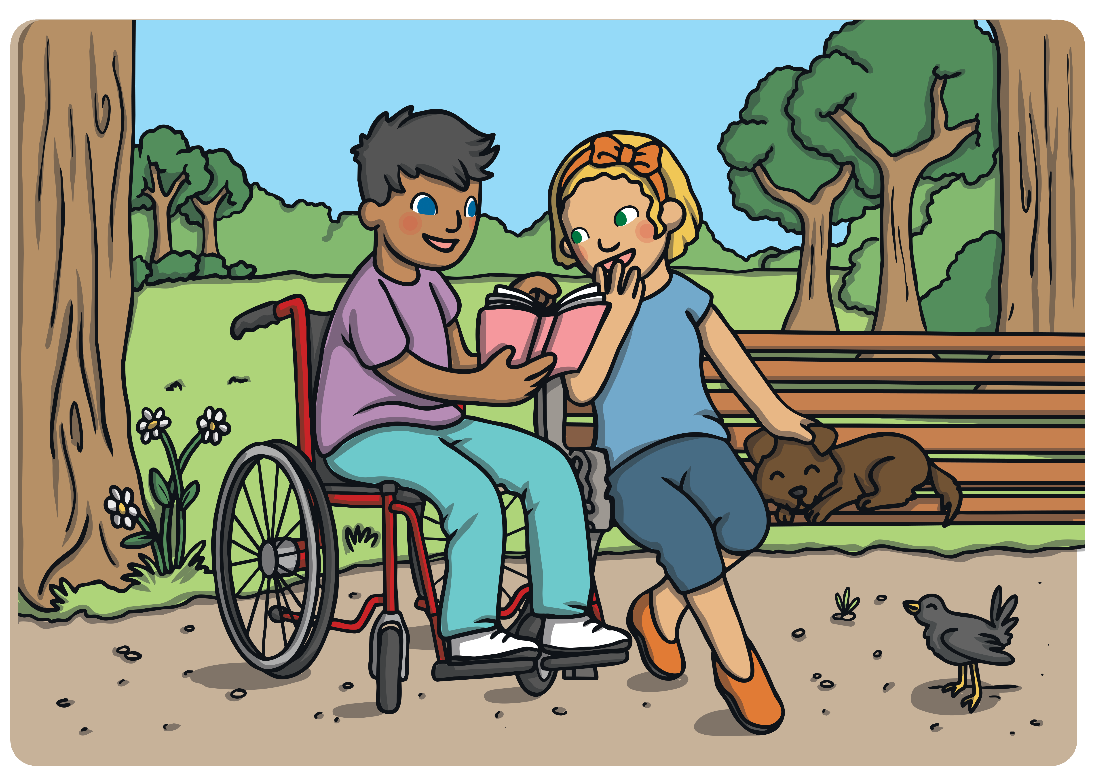 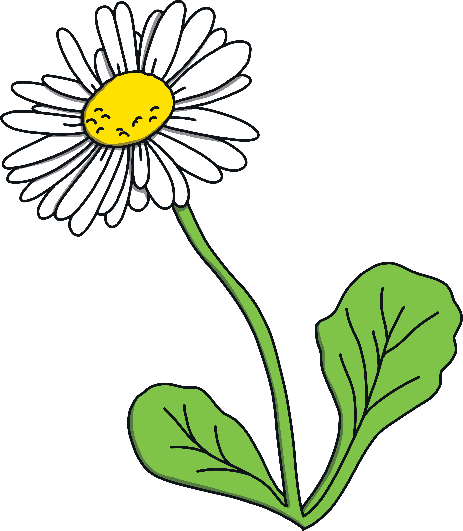 How Is Summer Different from Autumn?
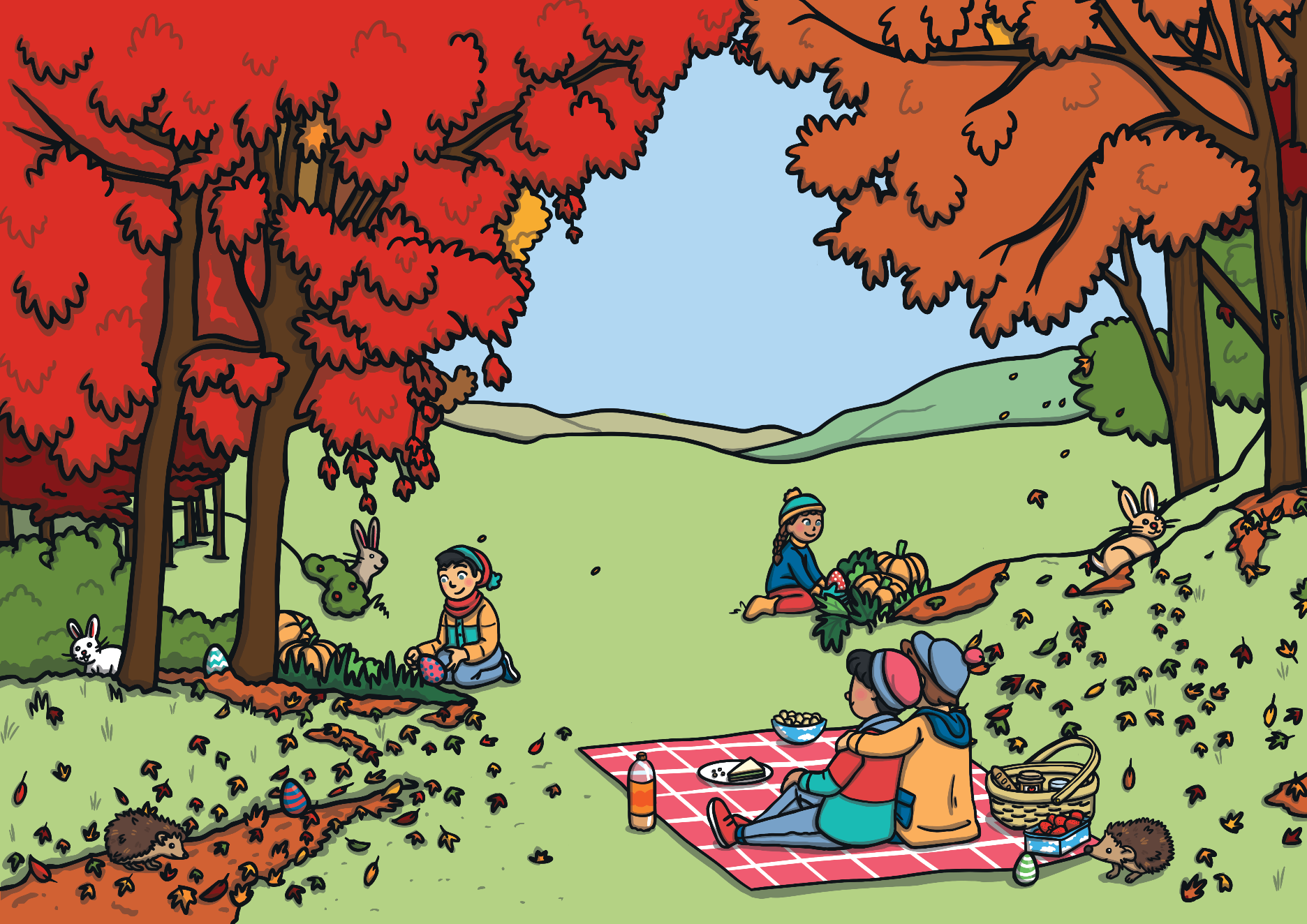 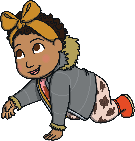 How Is Summer Different from Winter?
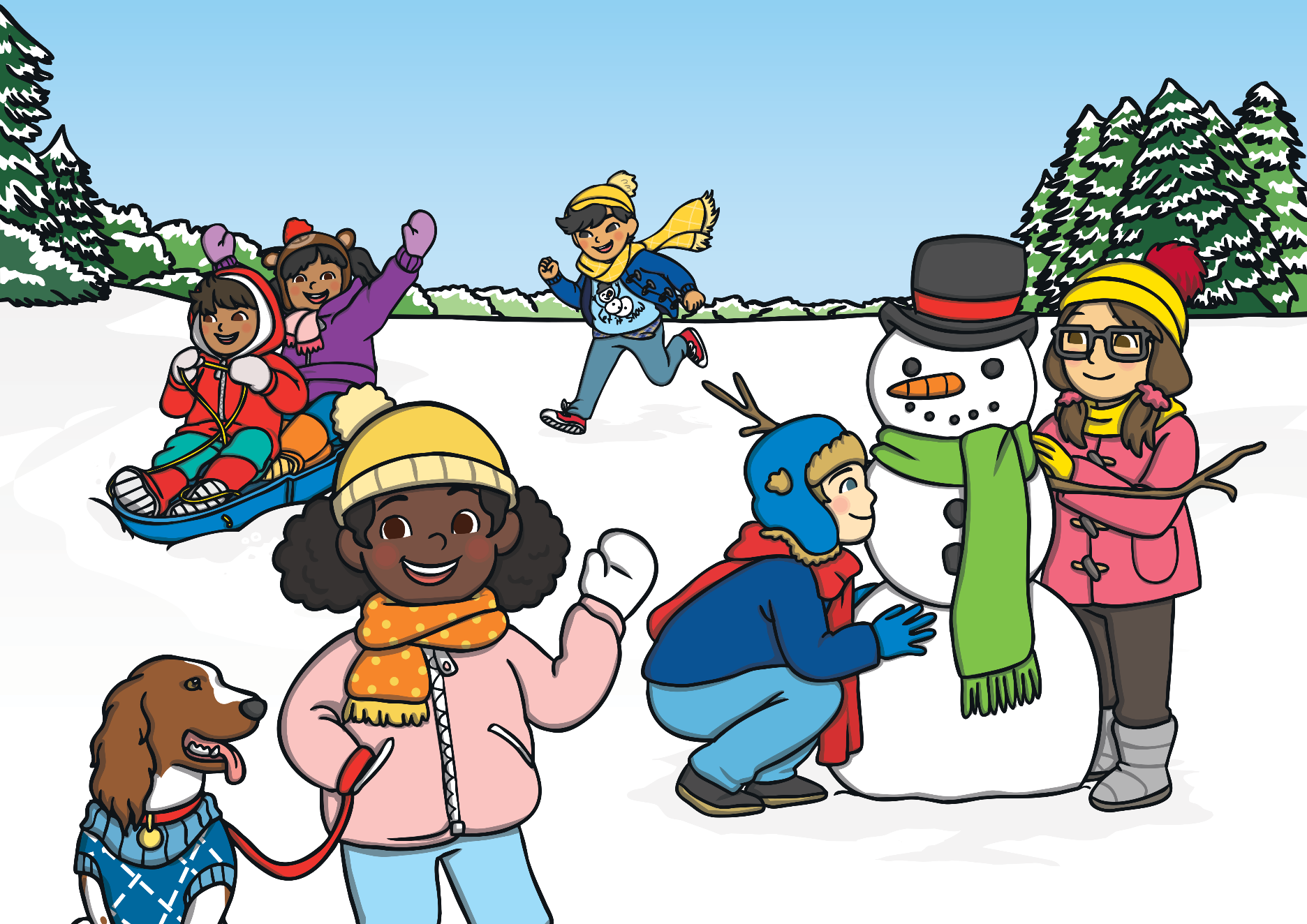 How Is Summer Different from Spring?
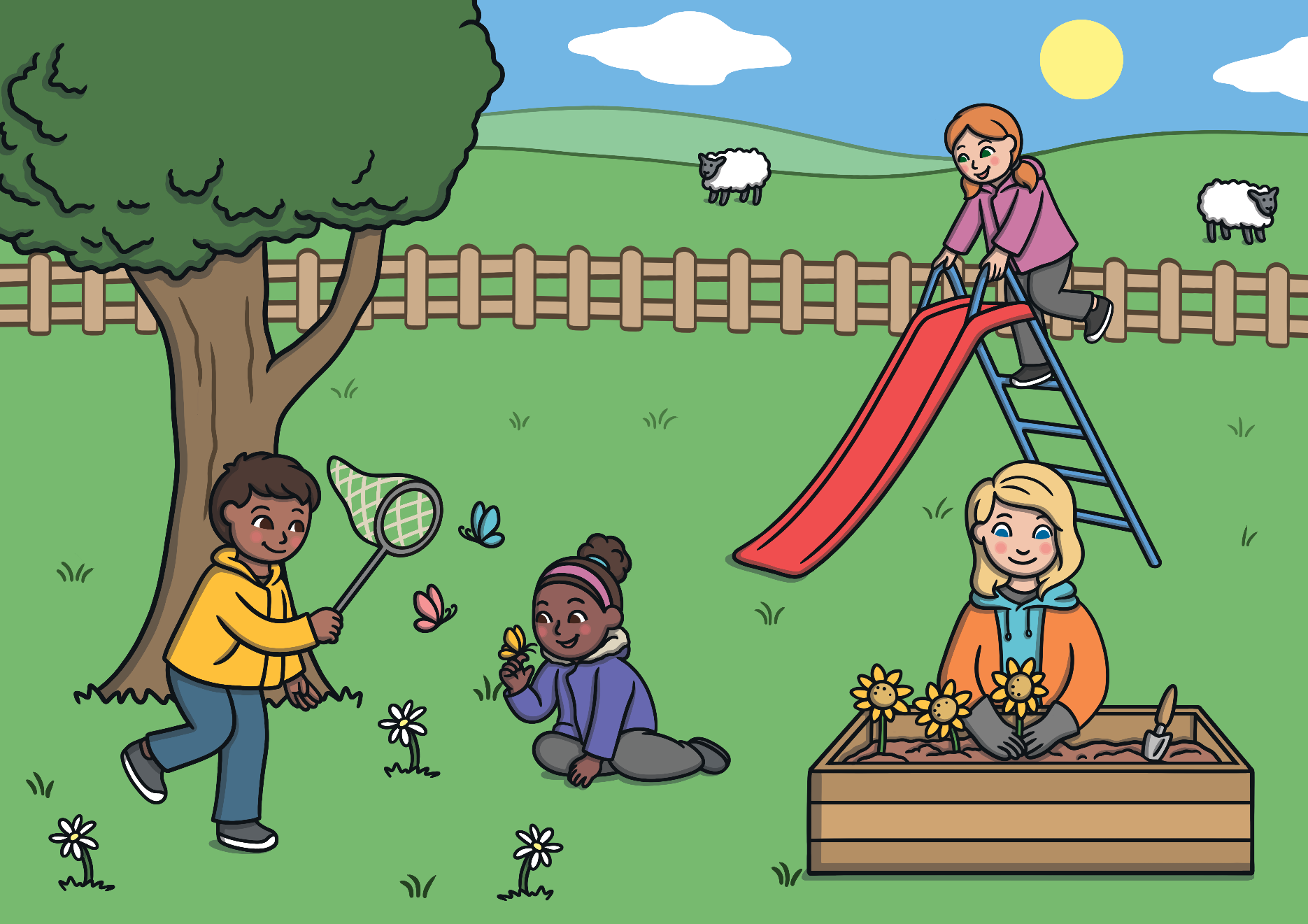 Some Special UK Summer Dates
Midsummer Day
Eid Al-Adha
Raksha Bandhan
Father’s Day
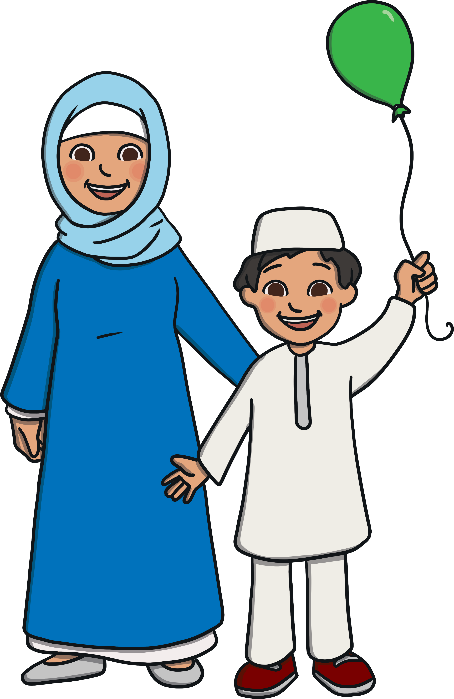 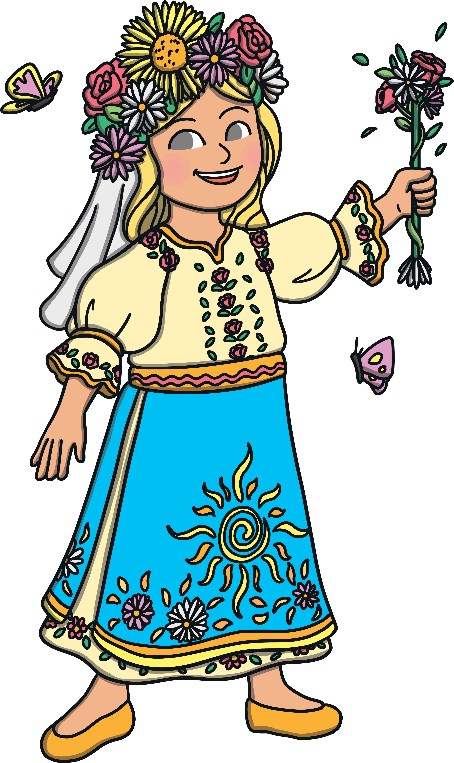 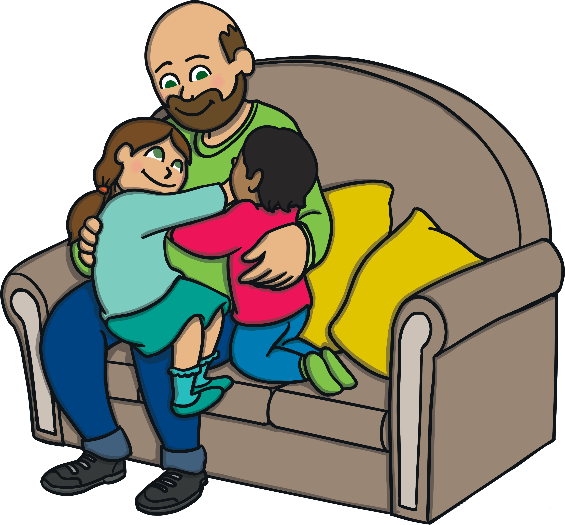 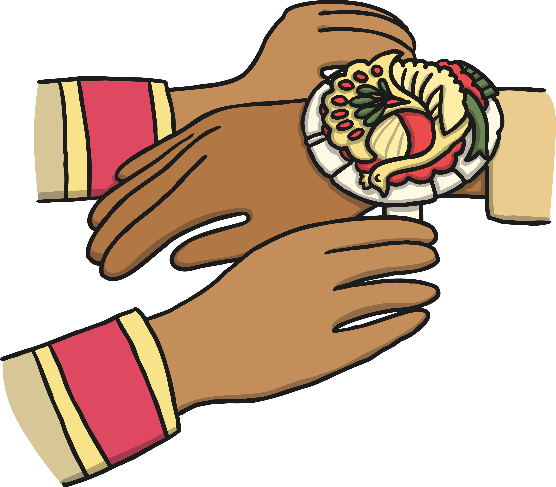 Will you be celebrating any of these events?
Summer around the World
Summer falls in different months of the year, depending on where you are in the world.
The UK (United Kingdom) is in the northern hemisphere of the earth. The bottom half is called the southern hemisphere. The two hemispheres are split by an imaginary line called the equator.
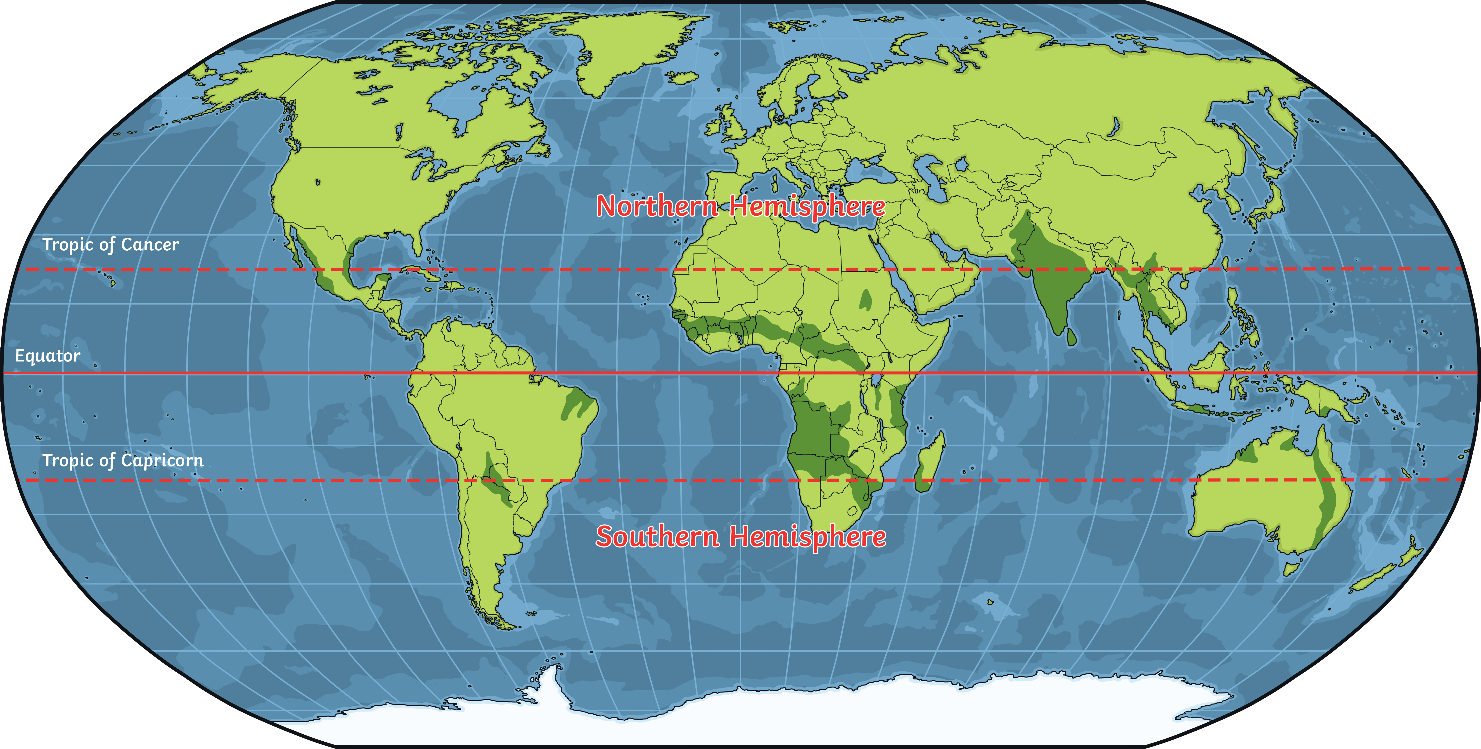 northern hemisphere
equator
Places that are on or near the equator have high temperatures all year round.
southern hemisphere
Summer around the World
In the southern hemisphere, in countries like Australia, summer is in December, January and February.
November
December
October
January
Winter – June, July, August
Spring – September, October, November
Autumn – March, April, May
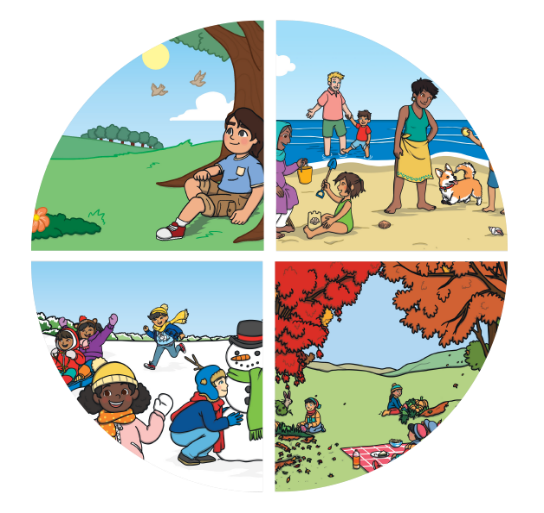 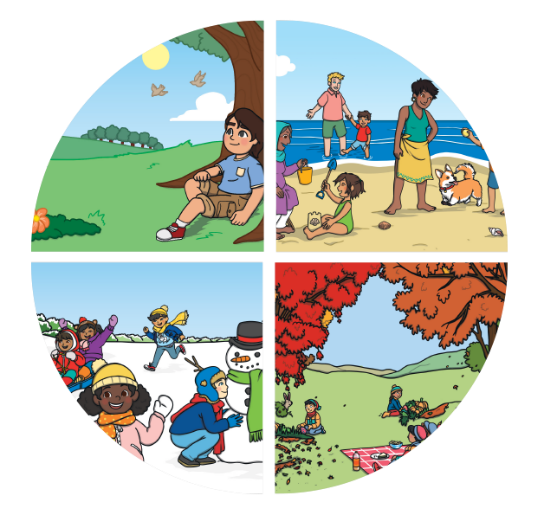 September
February
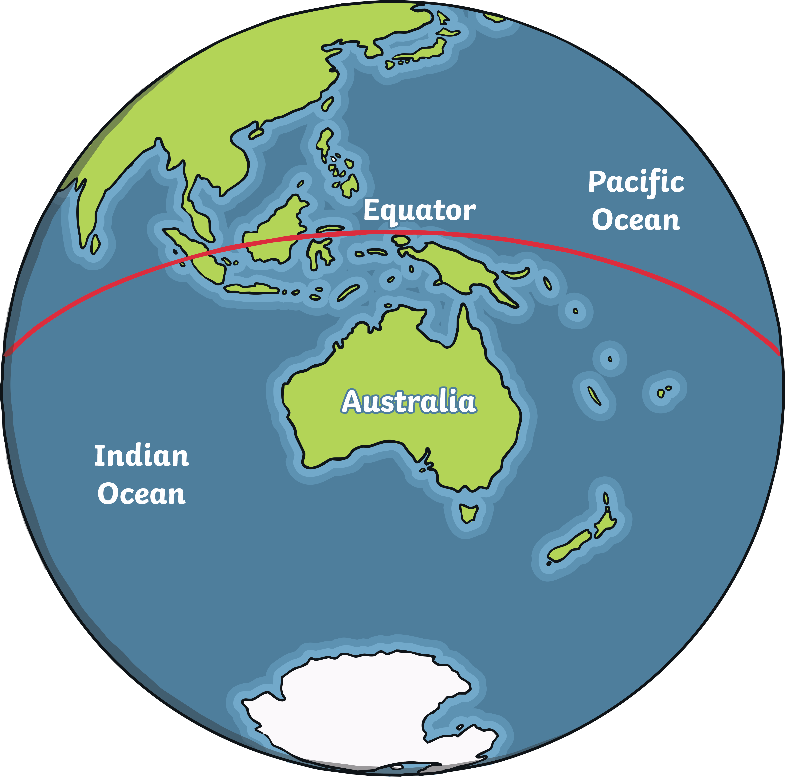 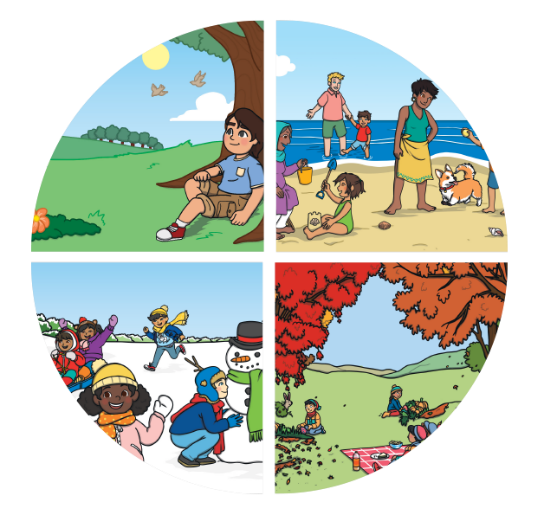 March
August
April
July
June
May
This means events like Christmas Day and Hannukah are actually in summer, the hottest time of the year!
What Did You Find Out about Summer?
Can you order the UK seasons?
summer
spring
summer
winter
autumn
spring
winter
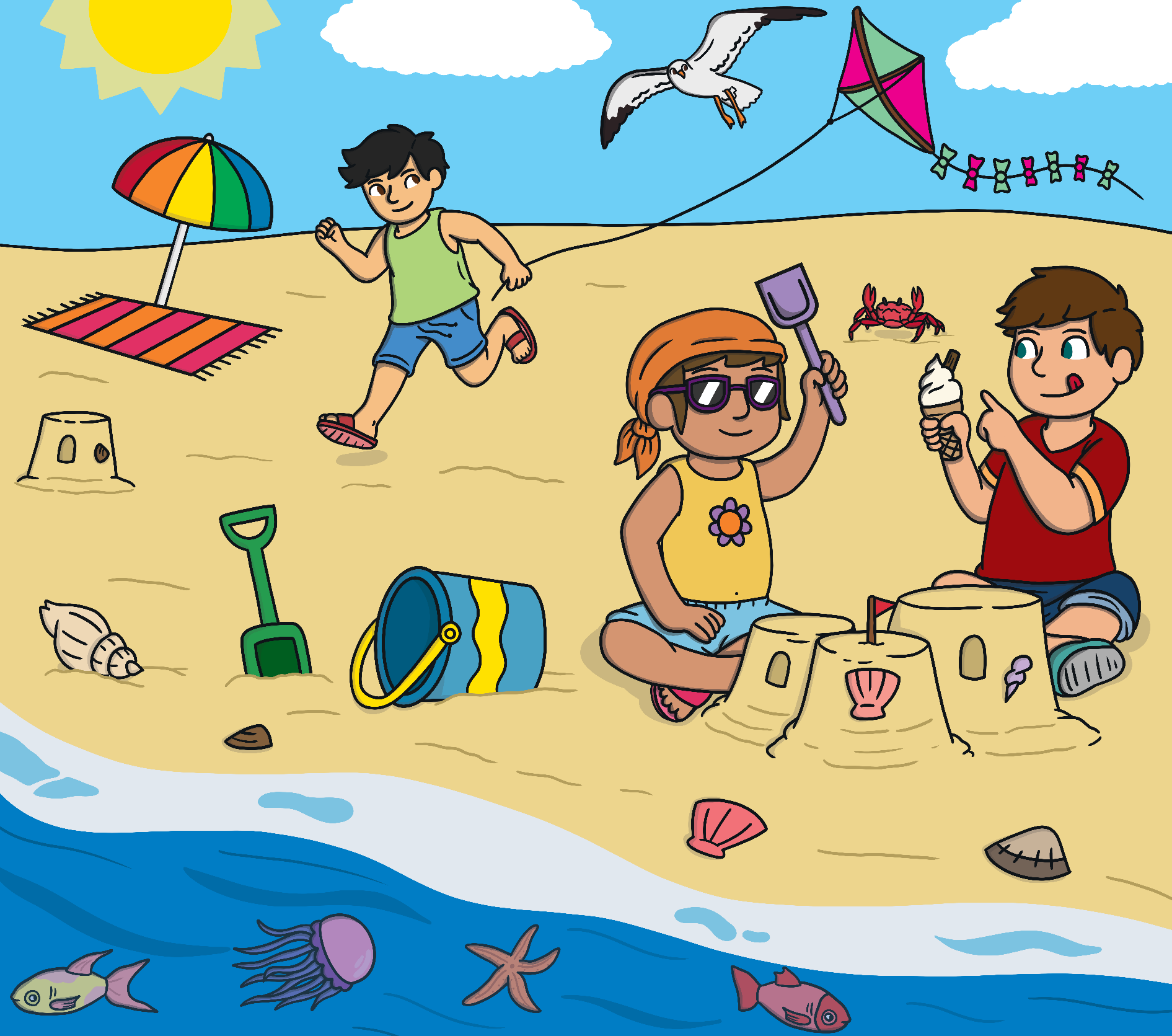 What Have You Learnt about Summer?
Which months are in the UK summer?
What might you wear during summer?
What might you do during summer?
Answer
June, July, August
Answer
shorts, T-shirt, sunhat
Answer
You might play outside, have a picnic, go swimming or go to the beach.
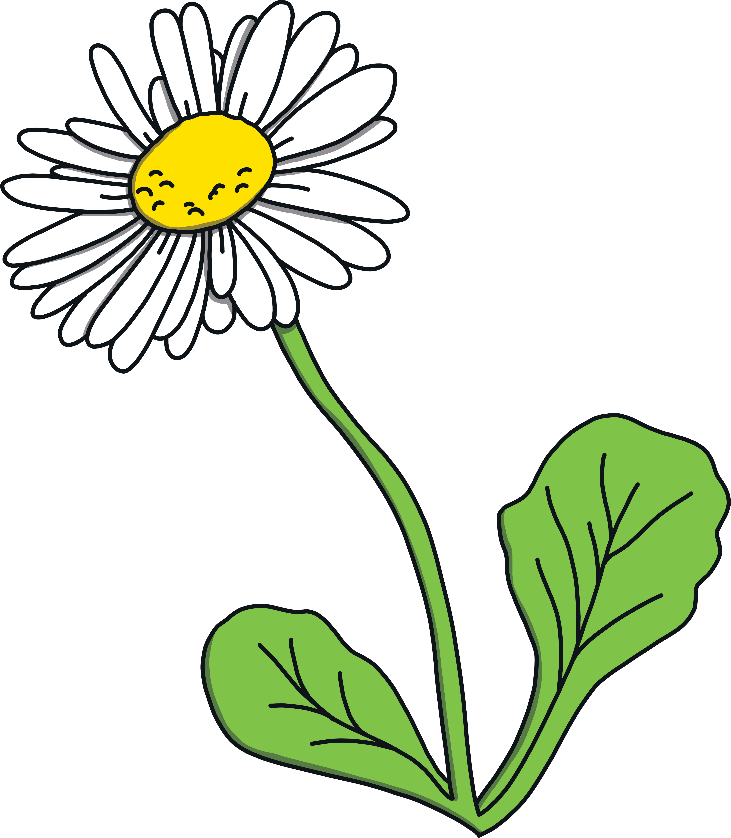 Now share two more things you have learnt about summer with your partner.